Figure 1 Cluster analysis result: tree diagram
Eur J Public Health, Volume 19, Issue 6, December 2009, Pages 618–624, https://doi.org/10.1093/eurpub/ckp057
The content of this slide may be subject to copyright: please see the slide notes for details.
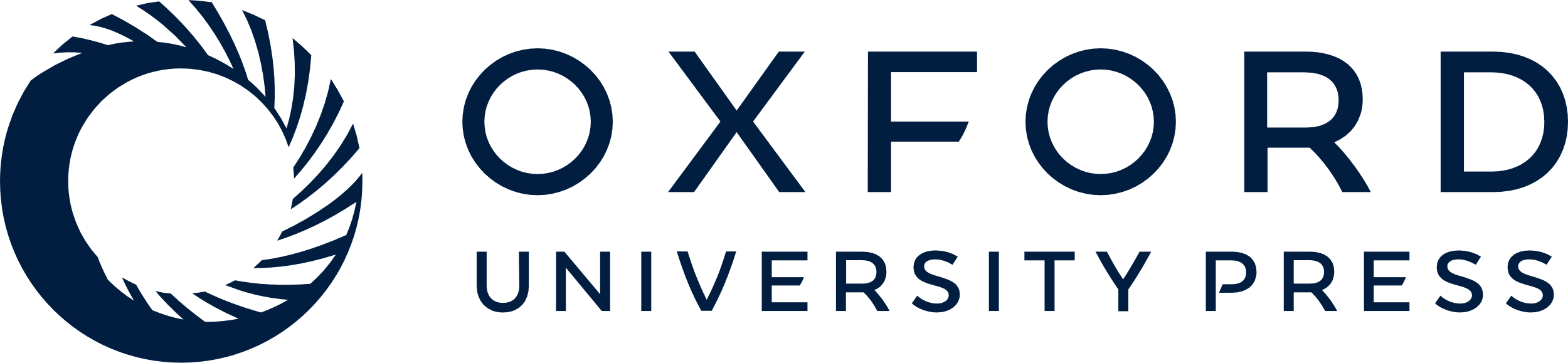 [Speaker Notes: Figure 1 Cluster analysis result: tree diagram


Unless provided in the caption above, the following copyright applies to the content of this slide: © The Author 2009. Published by Oxford University Press on behalf of the European Public Health Association. All rights reserved.]